Виробництво виробів з ніздрюватих бетонів
Ніздрюваті бетони – бетони з поризованою структурою за рахунок рівномірно розподілених пор і капілярів.
Одержують в результаті тверднення суміші із в’яжучого, замішувача, тонкомеленого кремнеземистого заповнювача і пороутворювача


Два види  ніздрюватих бетонів:
Газобетон – отримують в результаті спучування розчинної маси газоутворюючим елементом – алюмінієвою пудрою і пастою
Пінобетон – отримують змішуванням водного розчину в’яжучого з технічною піною
Історія розвитку технології ніздрюватих бетонів
1889 – перший патент на ніздрюваті бетони в Чехії
1914 – пропозиція застосовувати як газоутворювач порошки алюмінію, цинку (США)
1918..1920 – пропозиція спучування суміші вапна з піском і цементом з алюмінієвим порошком ( Швеція)
1934 – винайдення технології Siporex ( Швеція)
1960…1962  - початок виробництва ніздрюватого бетону в Україні

Зараз: у світі працюють більше 240 заводів у 50 країнах – 60 млн.м3
Лідер – Німеччина, Великобританія
Основні виробники ніздрюватого бетону в Україні
Характеристика продукції
1. Теплоізоляційні вироби (середня густина 350…500 кг/м3)
2. Теплоізоляційно – конструктивні (середня густина 350…500 кг/м3) – дрібні стінові блоки
3. Конструкційні ( середня густина 1000…1400кг/м3) – плити покриття і перекриття, зовнішні стіновіпанелі для промислових споруд
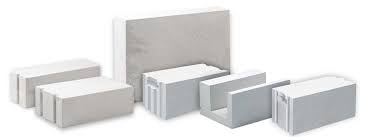 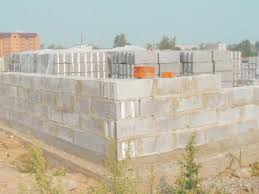 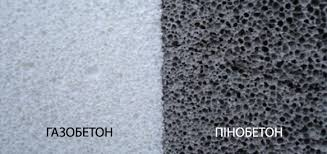 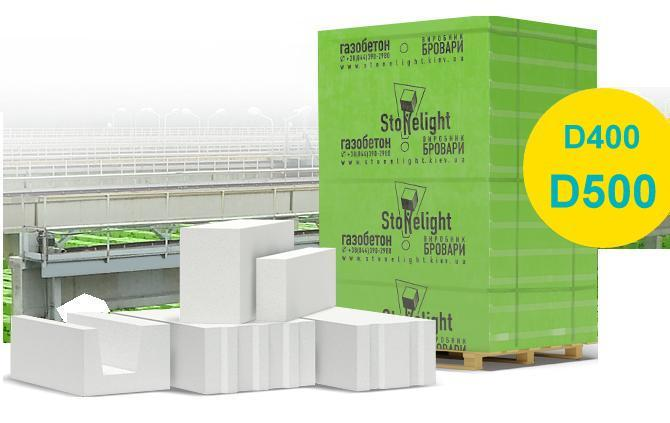 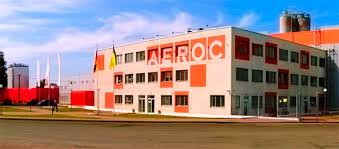 Сировина для виробництва ніздрюватих бетонів
В’яжучі : портландцемент, пуцолановий портландцемент, шлаколужні в’яжучі марок не нижче 400, вапно
Кремнеземисті компоненти : кварцовий пісок, золи виносу електростанцій, доменні та інші металургійні шлаки, трепел, діатоміт
Газоутворювачі: алюмінієва пігментна пудра ПАП, алюмінієва паста
Піноутворювачі: клеєканіфольний , пожежний та інші піноутворювачі, 
Добавки: гіпс, прискорювачі тверднення, стабілізатори газовиділення
Технологія виробництва ніздрюватобетонних виробів
Основні стадійні процеси для виробництва газобетону:
1. Підготовка сировинних компонентів  (Помел вапна і цементу і змішування з піском) 
2. Змішування сировинних компонентів в певному співвідношенні і одержання ніздрюватобетонної суміші в змішувачі 2…3 хв 
3. Заповнення форми сумішшю за допомогою гнучких рукавів на ¾ висоти
4. Витримування для спучування 30…40хв
5. Розрізання на блоки( для блоків)
5. Тепловологісна обробка в автоклаві (для автоклавного газобетону) під тиском 1,1…1,3МПа на протязі 15…20 год 
6. Розпалублення
7. Опорядження і пакування
8. Складування
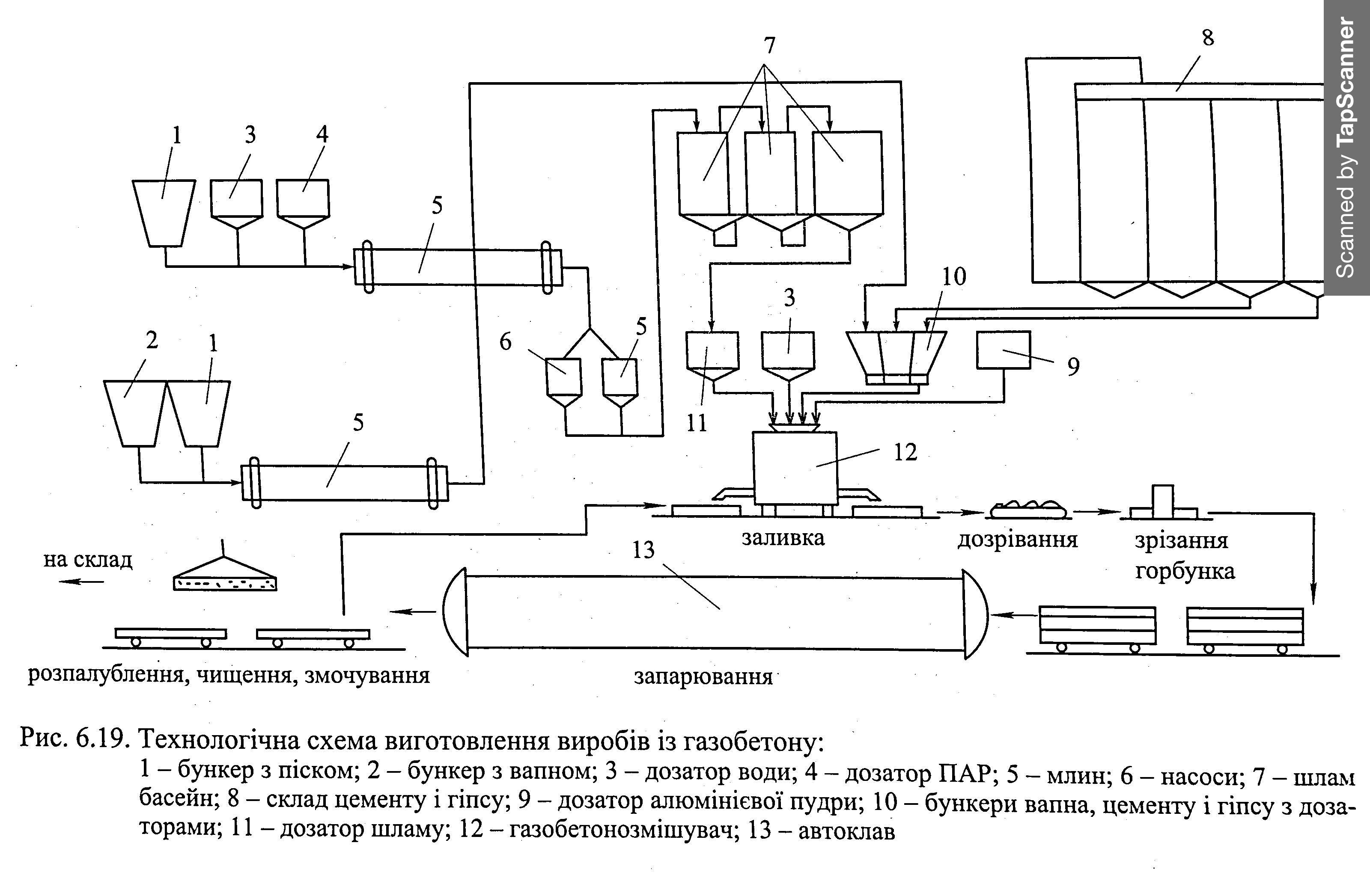 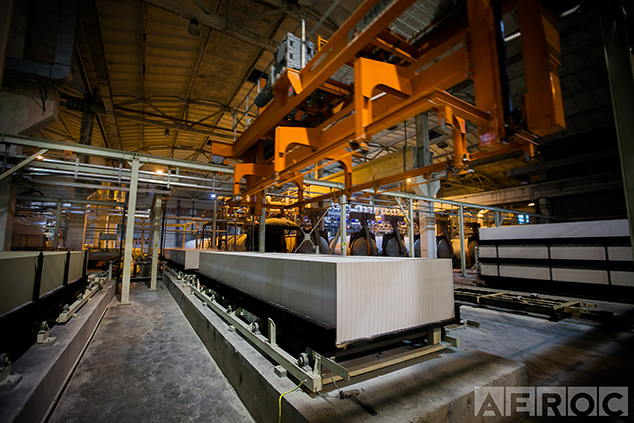 Виробництво газобетону
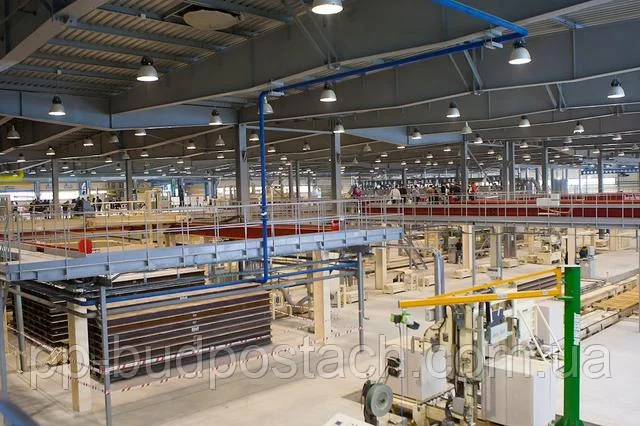 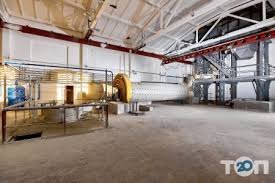 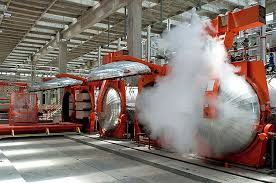 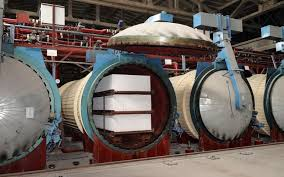 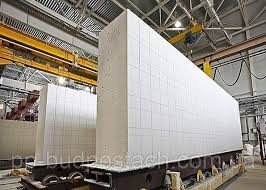 Автоклави для виробництва газобетону